以適當科技與風險評估的角度來看核能系統
指導老師：林聰益
班級：   車輛三甲
 學號：  49815025
姓名 :      黃冠豪
何謂核能?
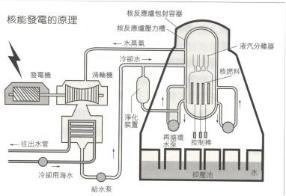 核能又稱原子能，是來自原子核的能量。原子是由三種基本粒子所組成的，分別是質子、中子和電子。帶正電的質子和不帶電的中子緊緊的結合在原子的中央，形成 原子核，核外圍繞著帶負電的電子。中子是很活躍的粒子，每一秒鐘可跑一萬英哩，等於時速57,924,000公里，喜歡在原子中間亂飛亂撞別的原子。當原 子核被中子撞擊而分裂成兩個不同的原子核，或是被撞擊而融合時，都會釋放出能量，這種由於物質的質能改變而得到的能源，即是「核能」。愛因斯坦發現質量和 能量可以互相轉換，一點點質量就可以轉換成很大的能量。核分裂和核融合係依據此「質能互變」的原理，釋放出巨大的能量。
核能發電基本原理還是依照瓦特先生的蒸汽機原理，利用熱能製造水蒸氣，接著帶動渦輪產生動能，再由動能轉換成電能，仍不離熱力學、動力學的基本定義。
目前核能發電有核分裂與核融合兩種，並且以核分裂為主。
現今的核能發電廠的核能反應爐有很多種，我國主要是使用輕水式反應爐。
我國的輕水式反應爐有「沸水式」(BWR)及「壓水式」(PWR)兩種
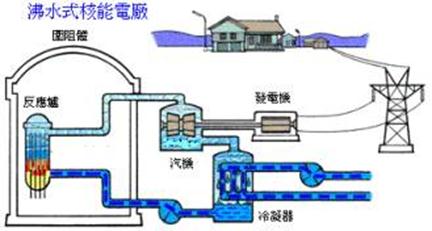 壓水式反應爐                                                                            沸水式反應爐
壓水式反應爐：
壓水式是把反應爐中，所產生高壓高溫的水，送到蒸汽產生器，在那裡把另外一個系統的水變為蒸汽，再送到汽機。

沸水式反應爐：
沸水式反應爐是在反應爐中直接產生蒸汽，並且直接送到汽機，將蒸汽能量轉為機械能，轉動發電機產生電力
何謂適當科技
(1) 資本需求量少。 (2) 為降低成本及減少供應問題，極力強調本土材料的使用。 (3) 雖然勞力密集，但卻比傳統科技產值高。 (4) 量小；家庭及小團體負擔得起。 (5) 很容易由鄉民瞭解、控制和維持，不需經由特別訓練即可上手。 (6) 鄉民或小工作坊即可執行生產。 (7) 民眾有意願在一起工作，以改良社群的環境。 (8) 提供本地民眾參與的機會，與改良創新的過程。 (9) 它具有彈性，可適用於不同的地區，並且改善環境。 (10)可用於生產性的製造，卻不會對環境造成傷害。
核能發電之優點
(1) 以少量的核子燃料即可產生大量的能量，而 其輸送（搬運）及儲存均容易。低濃縮鈾1噸具 有相當於約5萬噸的重油之能量。(2)核子燃料以資源而言，可望能供應。(3)在環境保全上為有利，而乾淨的能量供給源。(4)將來開發高束增殖爐及核融合爐後，即成為 豐富的能源。(5)少量之核燃料供大量能量。輸送、儲藏容易。 由發生電力比較，低濃縮鈾1噸等於重油5萬噸 之燃料。(6)核能電廠之機罩輸出容量係大容量式，一般超 過1000MW以上。(7)核能燃料資源豐富。(8)汽輪機及復水器比火力電廠大。(9)在負載因數80%，其發電成本比火力電廠低， 並繼續降低中。
核能發電之缺點
(1)同容量發電廠之建設成本高於火力、水力電廠。(2)單位輸出蒸氣消耗量為火力電廠之1.6～1.8倍。(3)用直接循環式反應爐時爐內發生之蒸氣直接導入 汽輪機，操作時須注意帶有輻射線蒸氣。(4)事故發生時有輻射線污染產生之熱災害及致命之 損害。
各種發電成本比較
2007年各類發電方式的成本比較  (元/度電)
核 能 風 險
一、核災的後果台灣承受不起
 台灣的經濟大部分倚靠出口，萬一發生核災，遭到輻射污染的所有產品勢必受到國際上的抵 制，無法外銷，如此，台灣還能生存嗎？這絕對不是杞人憂天，或只是主觀的感覺而已，兩個核能技術強國，美國和蘇聯，分別於1979年和1986年發生三哩 島事件和車諾堡事件，全世界的人都已經感受到爐心鎔毀的大規模核災是一個客觀上存在的威脅。核災最直接的傷害是輻射污染，到底輻射對人體健康的危害如何，近十年來有不少新的研究發現，即使是劑量低到100-200毫西弗的輻射，長期下來也會造成致癌的效果。此點也在台灣輻射鋼筋屋受害者身上淋巴球染色體微核及甲狀腺病隨劑量增加而得到證實。
萬一不幸發生大核災，我們當如何應變逃生呢？根 據台灣大學大氣系用六氟化硫作追蹤劑的一項模擬研究，以核二廠做圓心施放，距離4, 8, 16及24公里半徑各設10站偵測追蹤，看多久可達這些站；結果發現最快兩個小時就可以在台北市的內湖區偵測到。台北市的居民可能不知道，如果核一、核二 廠發生災變的話，輻射塵在幾小時之內就會到自家門口了。
二、爐心鎔毀的機率有多大？
再檢討核工專家所估算的爐心鎔毀發生的機率微乎其微，約每十萬分之一至百萬分之一爐年。 他們最主要的根據是1975年的雷斯默森(Rasmussen)報告，而這份報告，出錢做此研究的美國核能管制委員會已於1979年公開宣布不支持其結 論，最主要的理由是，人為失誤無法準確測量、共同原因失效(例如地震和火災)未被考量等等。像車諾堡事件就是人為疏失造成的，蘇聯核工專家在出事前兩個月 才信誓旦旦地說，爐心鎔毀每萬爐年才會發生一次，結果車諾堡電廠運轉第三年就發生這樣的災變。以台灣人做事常未按部就班、較少講求實事求是的精神來看，誰 敢保證人為失誤不會發生？更令人擔心的是地震。台灣地處環太平洋板塊多地震帶，1999年9月21日集集發生芮氏規模七級的強震，距離震央13公里及46公里的名間與石岡其測到的 加速度值分別為0.938g及0.5g。但是核一、核二、核三、核四電廠的防震設計分別只有0.3g, 0.4g, 0.4g, 0.4g，最多只能抵抗芮氏規模六級的地震。根據長期研究，核一與核二廠距金山—新莊斷層只有4.4公里及6.8公里，核三廠距恆春活斷層只有1.4公 里，而核四廠也位於雙溪河斷層及石碇溪斷層的1公里處。美國的核管會規定，核電廠廠址8公里之內不能有大於300公尺之斷層。而與台灣同樣地處環太平洋板 塊多地震帶的美國加州核電廠的防震設計：San Onofre聖翁費瑞0.66g；Diablo迪亞勃羅0.75g。台灣的核電廠如果要提高防震力，不知又要追加多少預算。
三、缺乏公正的監督機構 
像核電這種高科技的工程，需要有一個公正的監督機構，很可惜的是目前台灣唯一的監督機構 原子能委員會，根據原子能法第一條，其首要功能卻是促進原子能的發展，由這種球員兼裁判的機構來監督核能安全，人民的安全如何能夠得到保障呢？國際輻射防 護委員會(ICRP)在1990年早已修改法規，把一般人的年容許劑量由1977年規定的5毫西弗降為1毫西弗。國際原子能總署 (International Atomic Energy Agency, 簡稱IAEA)也在1996年公佈的安全準則採取了此標準。連鄰近的日本、中國及菲律賓都已採用最新標準，只有台灣還停留在使用1977年的舊標準。寬鬆 的標準更使得台灣的核能發電計算起來似乎較便宜，其實是犧牲了人民的健康。
四、缺乏國際核安的保障在國際上，由於台灣未能簽署IAEA核能安全公約，台灣的核能安全從未被國際社會納入考 量，甚至於被視同由中國託管。台灣每年付40 萬美金的顧問費交國際原子能總署，他們用這筆錢來管制我們有沒有發展核武，亦即用在核燃料的保全上，但台灣卻一點也沒有機會、也未曾投資在全球性輻射安全 與核能安全這方面；換句話說，台灣今日運轉的核反應爐或原子技術，均未於國際或聯合國的保護傘下，形同核能孤兒一般，其危險可謂甚鉅。政府的官員告訴我們，爐心鎔毀這一類的事件在台灣「絕對不容許發生」，然後隨即假設，它「一定不會發生」，因此，連發生輻射災害的警報是什麼信號，不但緊急應變的地區指揮官不知道，事實上也沒有一個人知道。以這樣粗糙的緊急應變計畫，教人民如何能夠放心呢？
以適當科技來討論核能
達到適當科技要求
未達到適當科技要求
1.雖然勞力密集，但卻比傳統科技產值高。 
2. 提供本地民眾參與的機會，與改良創新的過程。
(1) 資本需求量少。 (2) 為降低成本及減少供應問題，極力強調本土材料的使用。 (3) 量小；家庭及小團體負擔得起。 (4) 很容易由鄉民瞭解、控制和維持，不需經由特別訓練即可上手。 (5) 鄉民或小工作坊即可執行生產。 (6) 民眾有意願在一起工作，以改良社群的環境。 (7) 它具有彈性，可適用於不同的地區，並且改善環境。 (8) 可用於生產性的製造，卻不會對環境造成傷害。